PSN
1. TIE IN POINT
PSN의 From(Start Type) 또는 To(End Type)의 PSNType이 Symbol, OPC, None 일 경우
   (None : ItemType이 Line이면서 Relation Item이 없는 Item)
Line : PSN Table의 From 또는 To에 TIEINPOINT_00001V 를 출력 
           PSN Start Type 또는 End Type을 Equipment로 변경 (From : StartType, To : EndType)
           PathItem에 End of line terminator 추가
Symbol, OPC : PSN Table의 From 또는 To에 TIEINPOINT_00001V 를 출력
                       PSN Start Type 또는 End Type을 Equipment로 변경 (From : StartType, To : EndType)
                       PathItem에 Line + End of line terminator 추가



Start Type과 End Type은 PSN의 Type 값을 결정 (ex : E2B, B2B 등)
Item Type과 SubItemType은 Generate PSN - Document 생성 시 정의 (각각의 아이템의 Item Type이며 From과 To의 Item Type이 해당 PSN의 PSNType을 결정
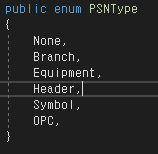 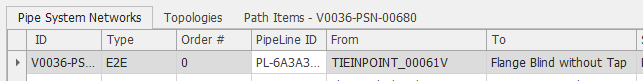 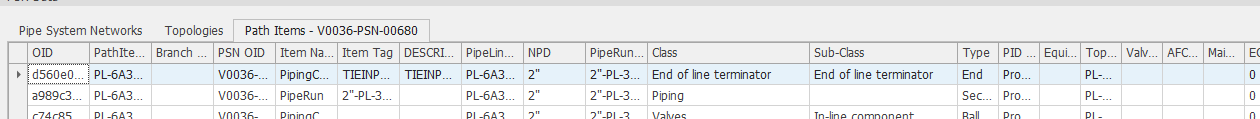 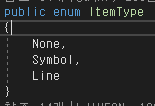 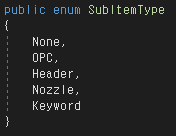 1. TIE IN POINT – StartType과 EndType에 따른 PSNType 정의
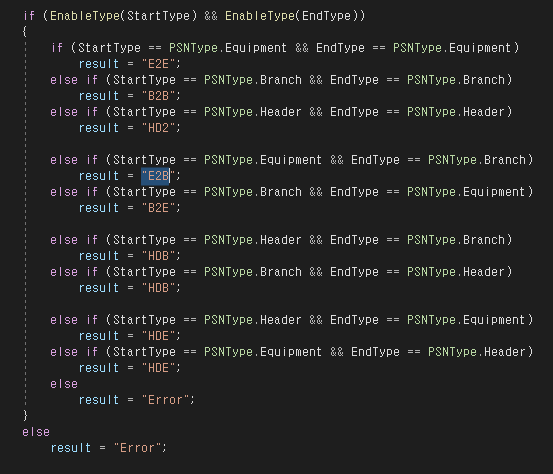 1. TIE IN POINT - 예시
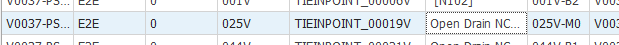 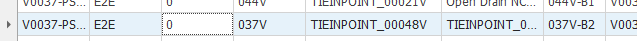 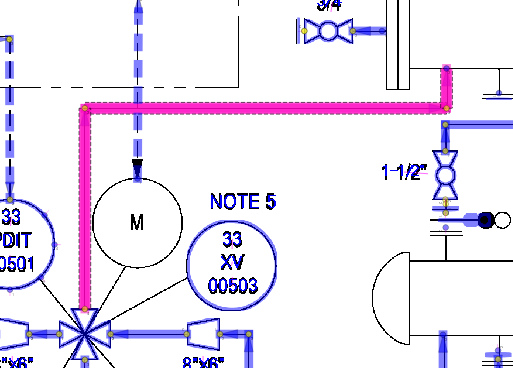 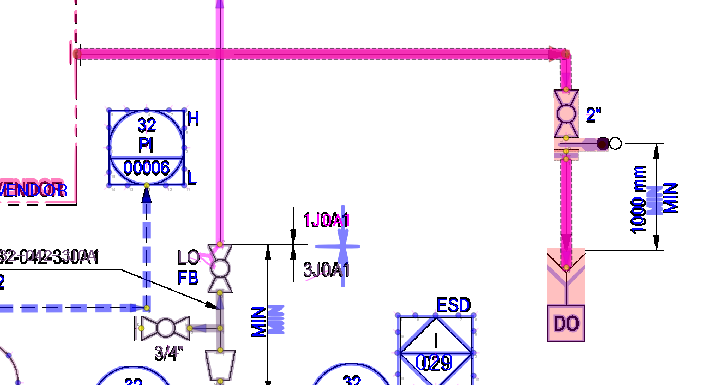 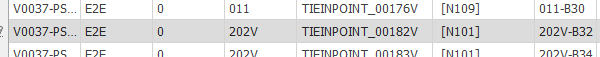 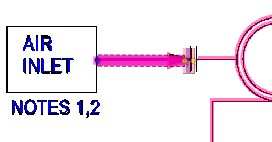 2. End of Header
PSN의 From 또는 To의 Item의 ItemType이 Header 일 경우 From 또는 To에 ENDOFHEADER 출력
Header의 기준 - Header Setting
Item Type과 SubItemType은 Generate PSN - Document 생성 시 정의하며, From 또는 To의 SubItemType이 Header일 경우 PSNType을 Header로 설정
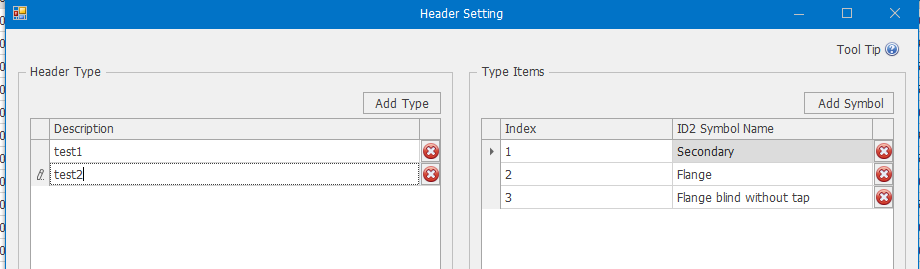 PathItem
PSN
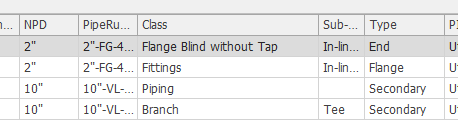 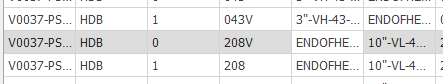